Зайкова Наталья Николаевна– заместитель начальника Департамента организации персонифицированного учета пенсионных прав застрахованных лиц
Москва 2022
Пакет федеральных законов
Единый фонд обязательного пенсионного и социального страхования
Единый тариф страховых взносов
Единая отчетность в Фонд
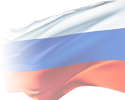 2
Единый тариф страховых взносов
Основные цели
Единая база для уплаты страховых взносов
Единая предельная величина базы для исчисления страховых взносов для ОПС и ОСС
Сохранение прежнего уровня нагрузки на работодателей: 
общий тариф в пределах базы - 30,0%;
сверх базы - 15,1% 
Уменьшение количества моделей уплаты страховых взносов
Единая платежка с расщеплением Федеральным казначейством:
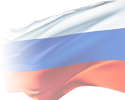 Единая база для уплаты страховых взносов
Не облагается в соответствии с действующим законодательством. Приведено к единой базе
Включены в облагаемую базу выплаты

В отношении иностранных граждан и лиц без гражданства, временно пребывающих в РФ
По гражданско-правовым договорам
Студентам очной формы обучения, работающих в студенческих отрядах
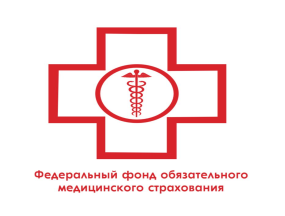 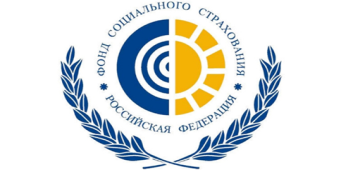 Не приведено к единой базе обложения страховыми взносами
Разница в объекте обложения страховыми взносами
Выплаты прокурорам, следователям, судьям федеральных судов и мировым судьям
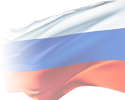 Сведения, представляемые страхователями в ПФР
Действующий порядок Приема  отчетности  в  ПФР
Нововведения – Единая форма сведения
Ежемесячная:  о факте работы ЗЛ (СЗВ-М)
ФИО, СНИЛС
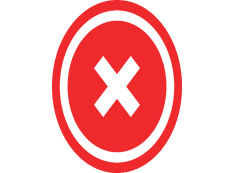 Ежемесячно: информация о структуре доходов работников для бюджетных организаций
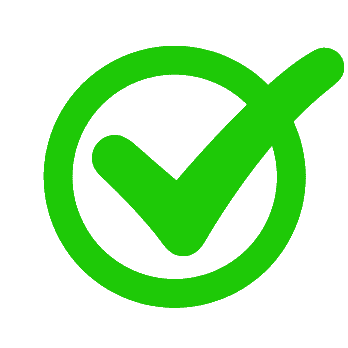 Ежегодная: по стажу (СЗВ-СТАЖ)
Период работы; 
Особые условия труда
По факту заключения и прекращения договоров ГПХ
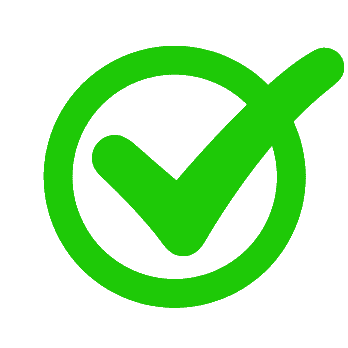 По факту кадрового мероприятия (СЗВ-ТД)
Прием/ увольнение
Ежемесячно перевод и др.
Ежеквартально: по страховым взносам (несчастные случаи на производстве - сведения формы 4-ФСС)
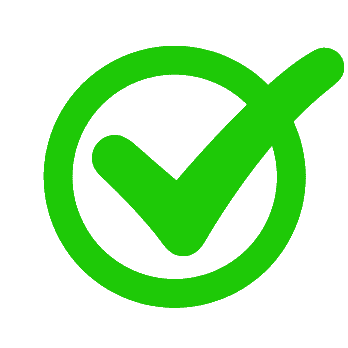 Ежеквартально: по дополнительным страховым взносам (реестры ДСВ)
ФИО, СНИЛС, сумма уплаты ДСВ
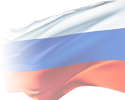 5
Сведения страхователей, передаваемые фнс России в пфр
Нововведения
Действующий порядок передачи сведений в  ПФР
Ежеквартально: по страховым взносам (представляется плательщиками в ФНС России)
Сумма выплат; база для СВ; 
страховые взносы
 (3 раздел расчета по СВ)
Ежемесячно: о заработной плате в отношении каждого работника (представляется плательщиками в ФНС России)
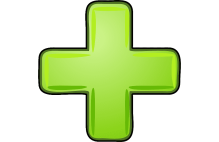 Передается в ПФР для учета на индивидуальных лицевых счетах застрахованных лиц
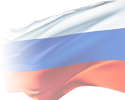 Положения Федерального закона от 14.07.2022 № 237-ФЗ «О внесении изменений в отдельные законодательные акты Российской Федерации»
Страхователь представляет в органы Фонда сведения для ИПУ (за исключением расчета по СВ) в составе единой формы сведений, включающей в себя также сведения о начисленных СВ на ОСС от несчастных случаев на производстве и профессиональных заболеваний, предусмотренные Федеральным законом от 24 июля 1998 года № 125-ФЗ; 

Единая форма сведений, представляемых страхователями за период начиная с 1 января 2023 года и порядок ее заполнения утверждаются до 1 января 2023 года ПФР по согласованию с ФСС и Минтрудом. Форматы указанной единой формы сведений определяются ПФР по согласованию с ФСС;

За отчетные периоды, истекшие до 1 января 2023 года, сведения для индивидуального (персонифицированного) учета представляются страхователями в соответствующие органы Единого Фонда в порядке, действовавшем до дня вступления в силу настоящего Федерального закона.
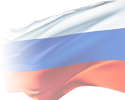 7
Единая форма сведения и порядок ее представления
Состоит из разделов и подразделов, которые могут заполняться и представляться каждый отдельно в зависимости от сроков представления
Разделы и подразделы содержат формы сведений:
 по действующим формам (минимальные изменения) – сведения о трудовой деятельности, стаже, реестров лиц, за которых уплачены ДСВ, форма 4-ФСС;
по новым формам – сведения о зарплате работников бюджетной сферы, о договорах ГПХ
Единая дата представления сведений – 25 число месяца, следующего за отчетным месяцем; кварталом; годом
Порядок представления сохраняется:
с численностью свыше 10 человек – в электронном виде;
С численностью 10 и менее человек – на бумажном носителе
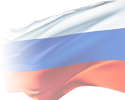 8
Изменения в Федеральный закон от 1 апреля  1996 года № 27-ФЗ  "Об индивидуальном (персонифицированном) учете в системе обязательного пенсионного страховании "
Сведения о стаже представляются ежегодно только в отношении работников, которые выполняли работу:
дающую право на досрочное назначение страховой пенсии, в том числе:
в тяжелых и вредных условиях труда;
занимались педагогической, медицинской, творческой деятельности;
в районах Крайнего Севера и приравненных к ним;
на территориях, подвергшихся воздействию радиации вследствие катастрофы на Чернобыльской АЭС;
в сельском хозяйстве на работах, профессиях, в соответствии с которыми устанавливается повышение размера фиксированной выплаты к страховой пенсии;
полный навигационный период на водном транспорте, в сезонных отраслях, вахтовым методом;
работали в период отбывания наказания в виде лишения свободы;
имели периоды простоя или отстранения от работы, получения пособия по безработице, освобождения от работы с сохранением места работы (должности) на время исполнения государственных или общественных обязанностей;
находились в отпуске по уходу за ребенком в возрасте от полутора до трех лет, в отпуске без сохранения зарплаты;
замещали гос. должности РФ, замещали на постоянной основе гос. должности субъектов РФ, замещали на постоянной основе муниципальные должности, должности гос. гражданской службы РФ, должности муниципальной службы.
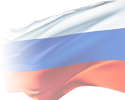 9
Изменения в Федеральный закон от 1 апреля  1996 года № 27-ФЗ  "Об индивидуальном (персонифицированном) учете в системе обязательного пенсионного страховании "
Сведения о стаже в отношении застрахованного лица, подавшего заявление об установлении пенсии представляются в течение трех календарных дней со дня поступления к нему запроса органа Фонда либо обращения застрахованного лица.
Для мониторинга системы оплаты труда работников бюджетной сферы страхователи представляют сведения о структуре зарплаты работников.
Минтрудом определяются виды деятельности государственных (муниципальных) учреждений, которые обязаны представлять ежемесячно сведения о размере:
выплат, входящих в состав заработной платы (в том числе в натуральной форме);
тарифной ставки, оклада (должностного оклада);
доплат и надбавок компенсационного характера, в том числе за работу в условиях, отклоняющихся от нормальных;
доплат и надбавок стимулирующего характера;
премий и иных поощрительных выплат;
выплат социального характера;
а также сведения об условиях осуществления трудовой деятельности, являющихся основанием для определения размеров выплат работникам.
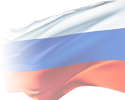 10
Изменения в Федеральный закон от 1 апреля  1996 года № 27-ФЗ  "Об индивидуальном (персонифицированном) учете в системе обязательного пенсионного страховании "
Законодательное закрепление положений о неприменении финансовых санкций к страхователю:

	-  в случае представления в пятидневный срок по уведомлению уточняющих сведений;
	- в случае самостоятельного обнаружения ошибок в отношении ЗЛ, по которому сведения ранее представлены страхователем и приняты территориальным органом Фонда, до момента их обнаружения территориальным органом Фонда.
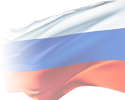 11
Изменения в Федеральный закон от 1 апреля  1996 года № 27-ФЗ  "Об индивидуальном (персонифицированном) учете в системе обязательного пенсионного страховании "
Направление требования 
об уплате штрафа
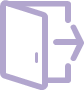 По аналогии с установленным в настоящее время сроком и порядком оплаты административного штрафа в области дорожного движения
Страхователю при нарушении сроков представления либо при представлении с ошибками сведений ПУ
50% от суммы наложенного 
административного штрафа
В случае уплаты штрафа не позднее 10 дней со дня получения требования
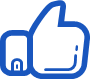 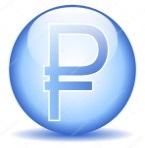 Уплата штрафа по требованию
Цель: позволит снизить финансовую нагрузку на страхователей и будет стимулировать к уплате финансовых санкций в добровольном порядке в срок, установленный Требованием об уплате финансовых санкций.
Установлен срок 20 дней
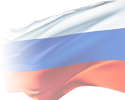 12